Подготовка к ЕГЭ
В-2
БАЗОВЫЙ УРОВЕНЬ
Задача В2
Задачи на интерпретацию графиков и диаграмм, на соотнесение текстового описания реального процесса         с графиком динамической числовой характеристики этого процесса. Задачи представлены в виде графиков или диаграмм.
Задача В2
Проверяемые умения
Уметь интерпретировать графики, извлекать из них простейшую числовую информацию и делать необходимые выводы.
Для решения требуется
Уметь делать  простейшие выводы на основании графика функциональной зависимости.
Уметь соотносить текстовое описание реального процесса с графиком динамической числовой характеристики этого процесса.
Уметь извлекать из графика качественную и количественную информацию о процессе.
Задание 1. На диаграмме показано количество людей, побывавших в космосе в течение каждого года с 1961 по 1982 год. По горизонтали указываются годы, по вертикали – количество людей, побывавших в космосе в данном году. Определите по диаграмме, сколько было таких лет, когда в космосе побывало ровно 6 человек.
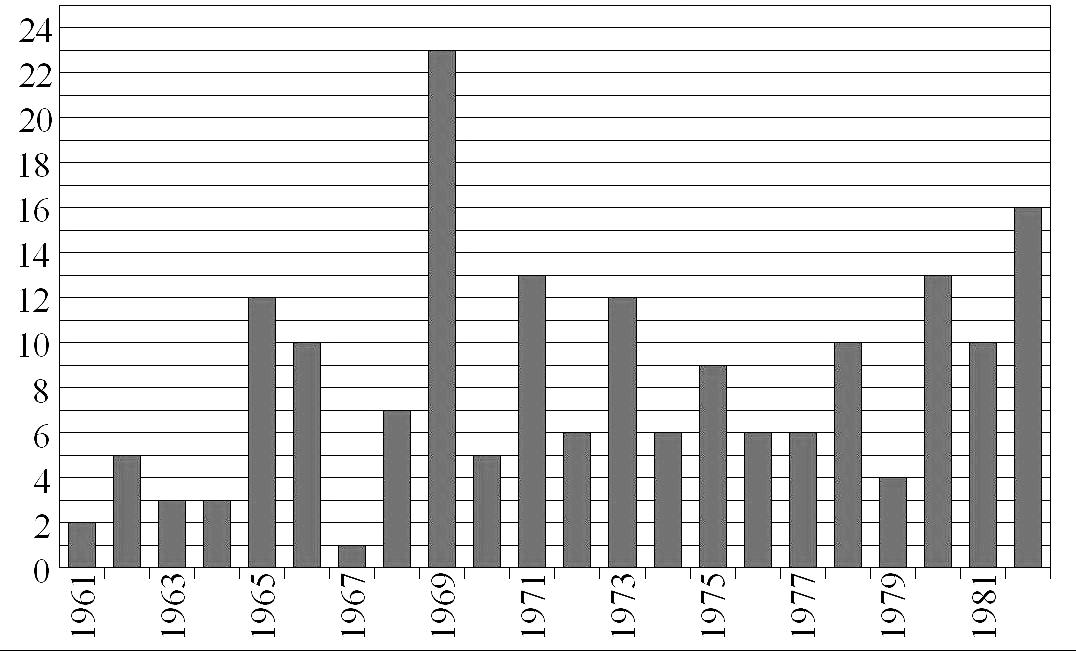 Ответ: 4
Задание 2. На графике показано изменение давления в паровой турбине после запуска. На оси абсцисс откладывается время в минутах, на оси ординат – давление в атмосферах. Когда давление достигает определённого значения, открывается клапан, выпускающий часть пара, и давление падает.
Затем клапан закрывается, и давление снова растет. Определите по графику, сколько минут прошло между первым и вторым открытием клапана
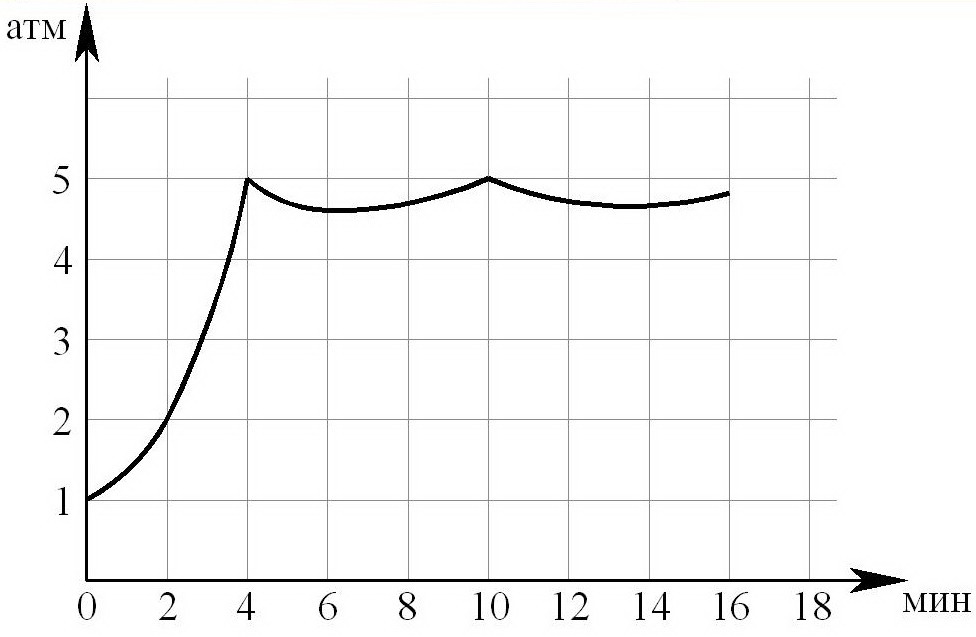 Ответ: 6
Задание 3. Первый посев семян петрушки рекомендуется проводить в апреле при дневной температуре воздуха не менее +6°С. На рисунке показан прогноз дневной температуры воздуха в первых трех неделях апреля. Определите, в течение скольких дней за этот период можно производить посев петрушки.
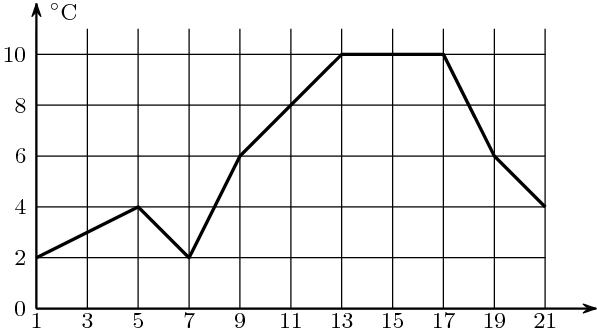 Ответ: 11
Задание 4. 
На графике, изображенном на рисунке, представлено изменение биржевой стоимости акций нефтедобывающей компании в первые две недели сентября. 
3 сентября бизнесмен приобрел 10 акций этой компании. Шесть из них он продал 10 сентября,                 а 12 сентября продал остальные 4. 
Сколько рублей потерял бизнесмен в результате этих операций?
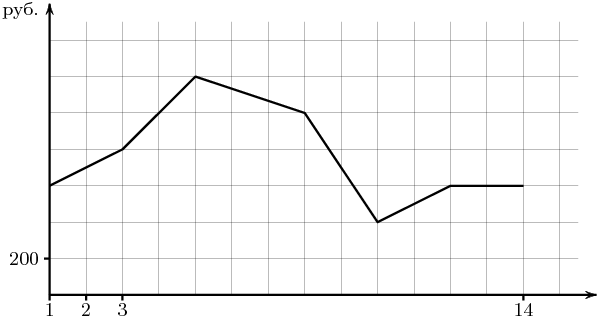 800
600
400
12
10
1 способ
10·800 - 6·400 - 4·600 = 3200 руб.
2 способ
6·400 + 4·200 = 3200 руб.
Ответ: 3200
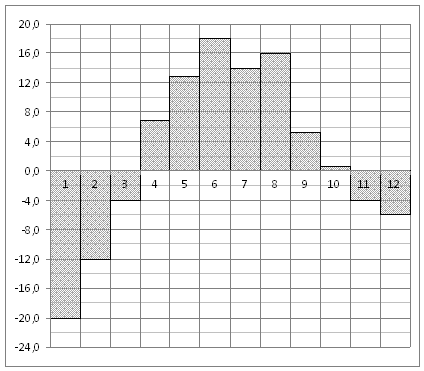 Задание 5. 
На диаграмме показана среднемесячная температура воздуха в Екатеринбурге  за каждый месяц 1973 года. 
По горизонтали указываются месяцы, по вертикали - температура в градусах Цельсия. Определите по диаграмме диаграмме
А). разность между наибольшей и наименьшей среднемесячными температурами в 1973 году. 
Б). наименьшую среднемесячную температуру в период с мая по декабрь 1973 года включительно. 
В). наибольшую среднемесячную температуру во второй половине 1973 года. 
Г). сколько было месяцев, когда среднемесячная температура превышала 14 градусов Цельсия.
18- (-20)=38
- 5
16
2
Задание 6. 
На рисунке жирными точками показано суточное количество осадков, выпадавших с 3 по 15 февраля. По горизонтали указываются числа месяца, по вертикали — количество осадков, выпавших в соответствующий день, в миллиметрах. 
Для наглядности жирные точки на рисунке соединены линией. 
Определите по рисунку,
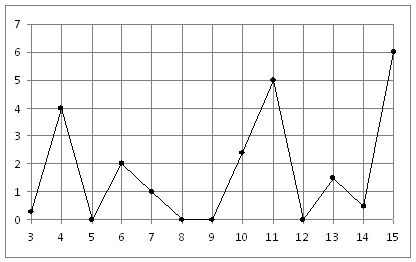 А). какого числа выпало наибольшее количество осадков.
Б).  какого числа впервые выпало 2 миллиметра осадков.
В). сколько дней из данного периода выпадало  менее 2 миллиметров осадков.
15
6
8